JavaLessons 33 – 34
Mr. Kalmes
Learning Targets
I will be able explain he difference between a math and a computer function
I will be able to write and call a function
Lesson 33
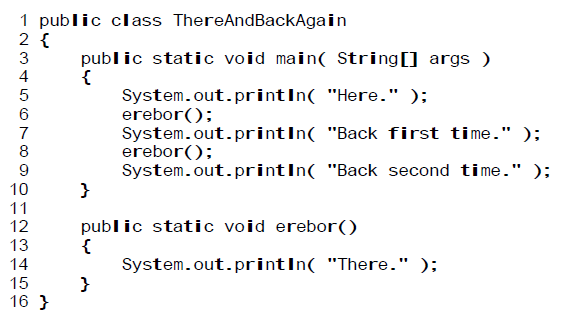 Modify the program to include a second function
Lesson 34
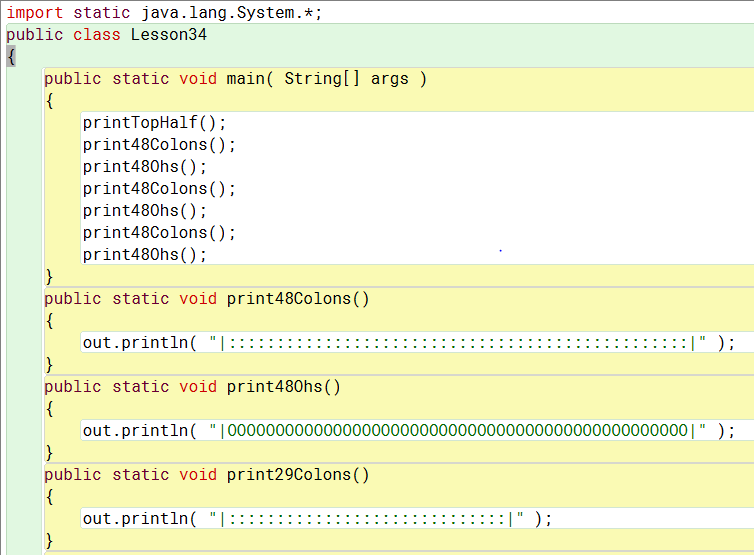 Lesson 34
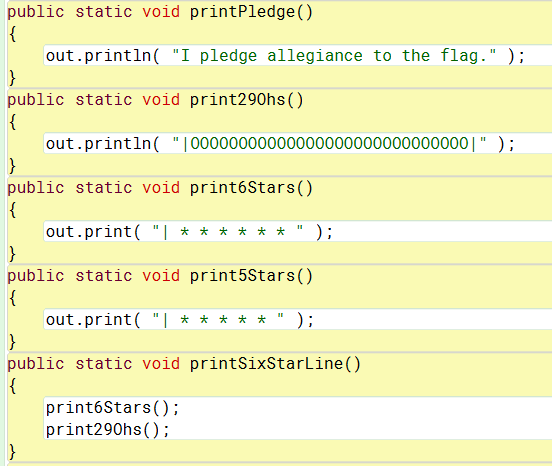 Lesson 34
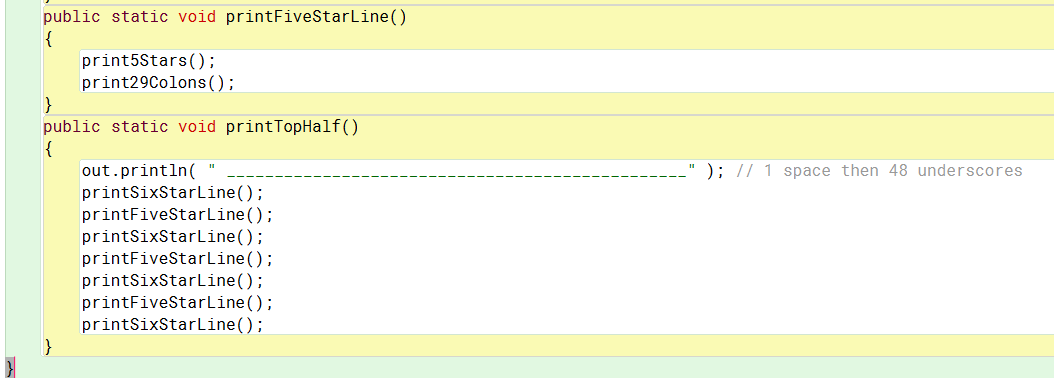 Exit Slip
Explain how a function works?